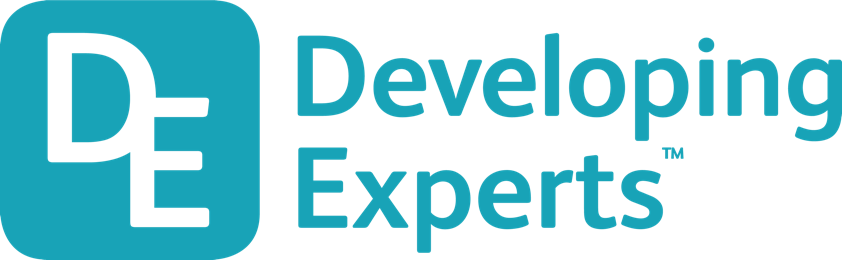 0001.01
Mission Assignment
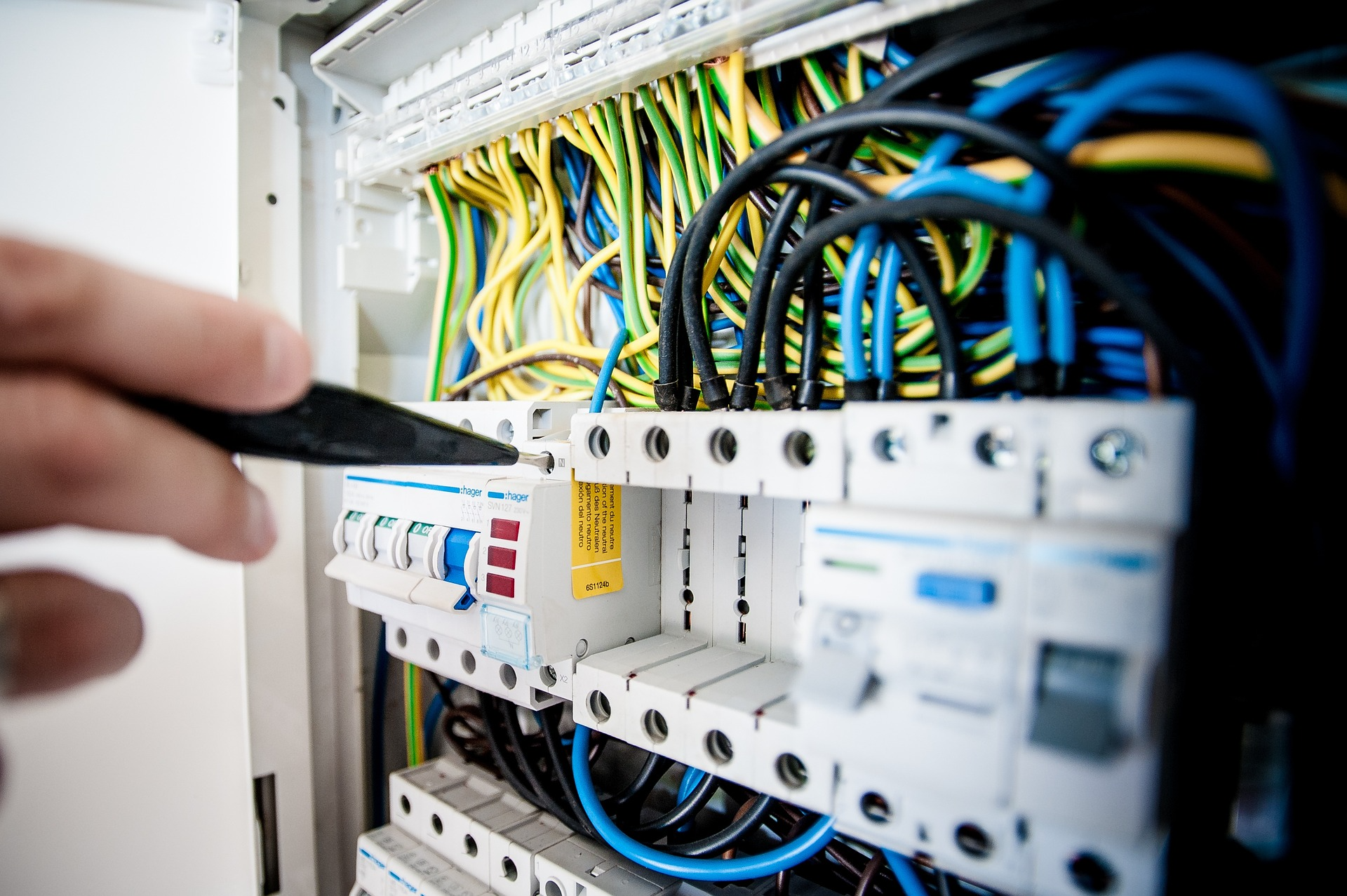 KS4-18-05: 
Explore Mains Power